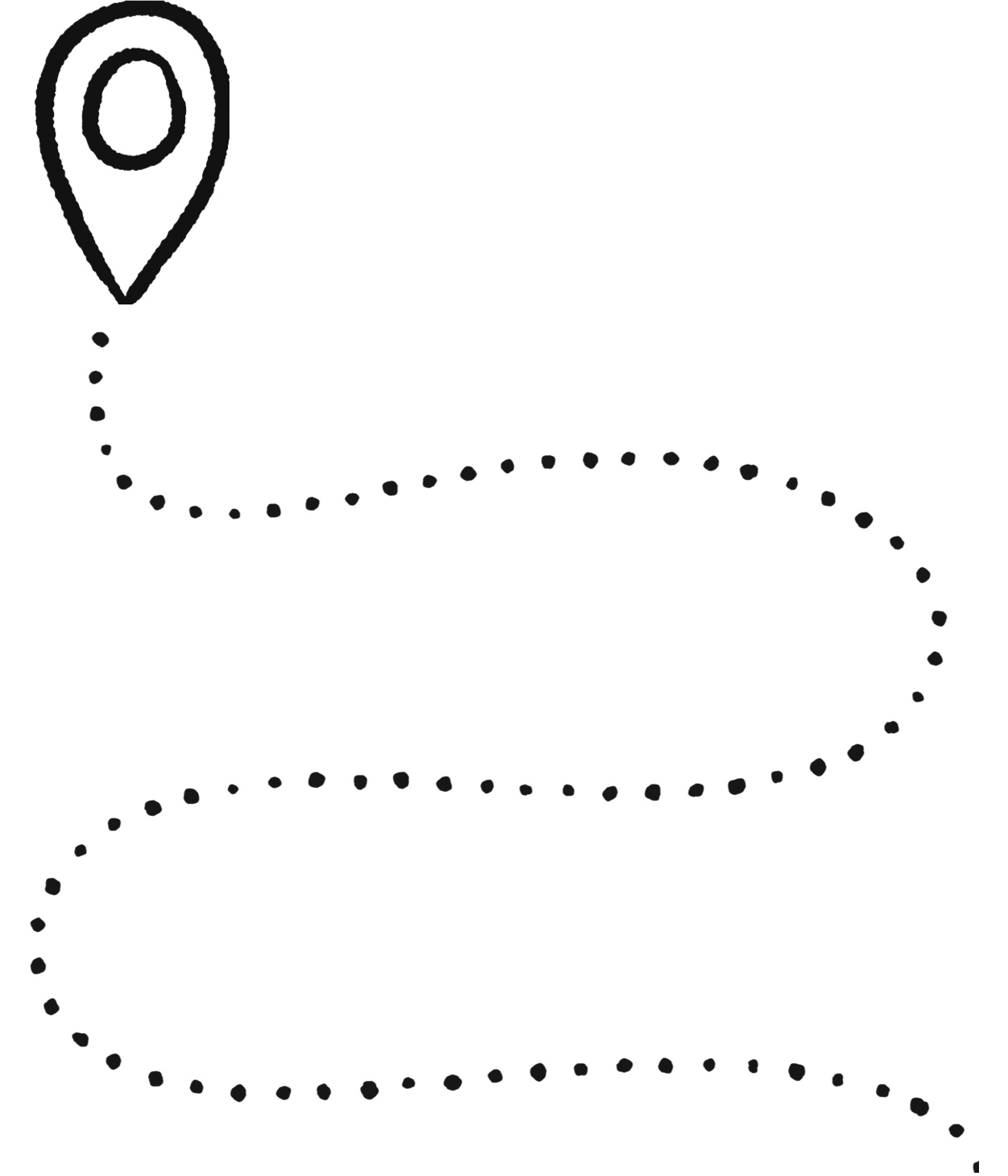 Beat 1 ORIGINS
Character 1
Clue 1
God made him from the dirt#Genesis 2.7
ORIGINS
Clue 2
This guy was starkers, but he just couldn’t leave it #Leaf
ORIGINS
Clue 3
Had a good thing going with a girl called Eve#DateNight #LetsMultiply #Genesis 1.28
ORIGINS
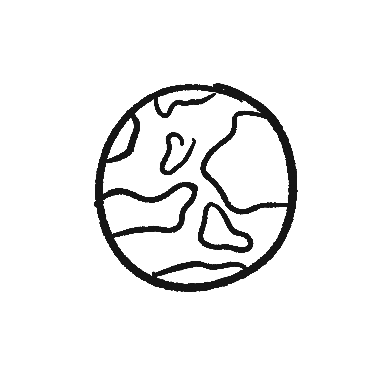 Is it…
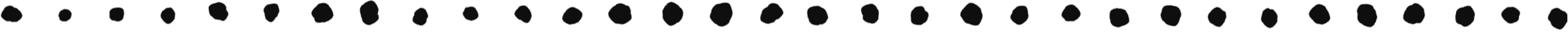 a. Adam
c. Abraham
b. Brian
d. Noah
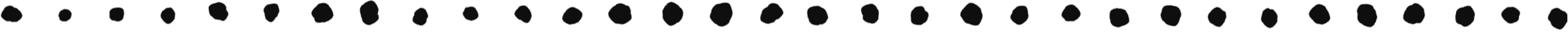 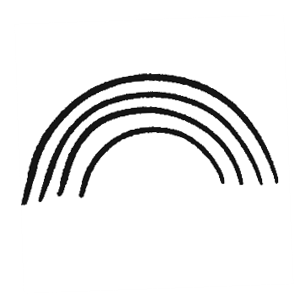 ORIGINS
Answer
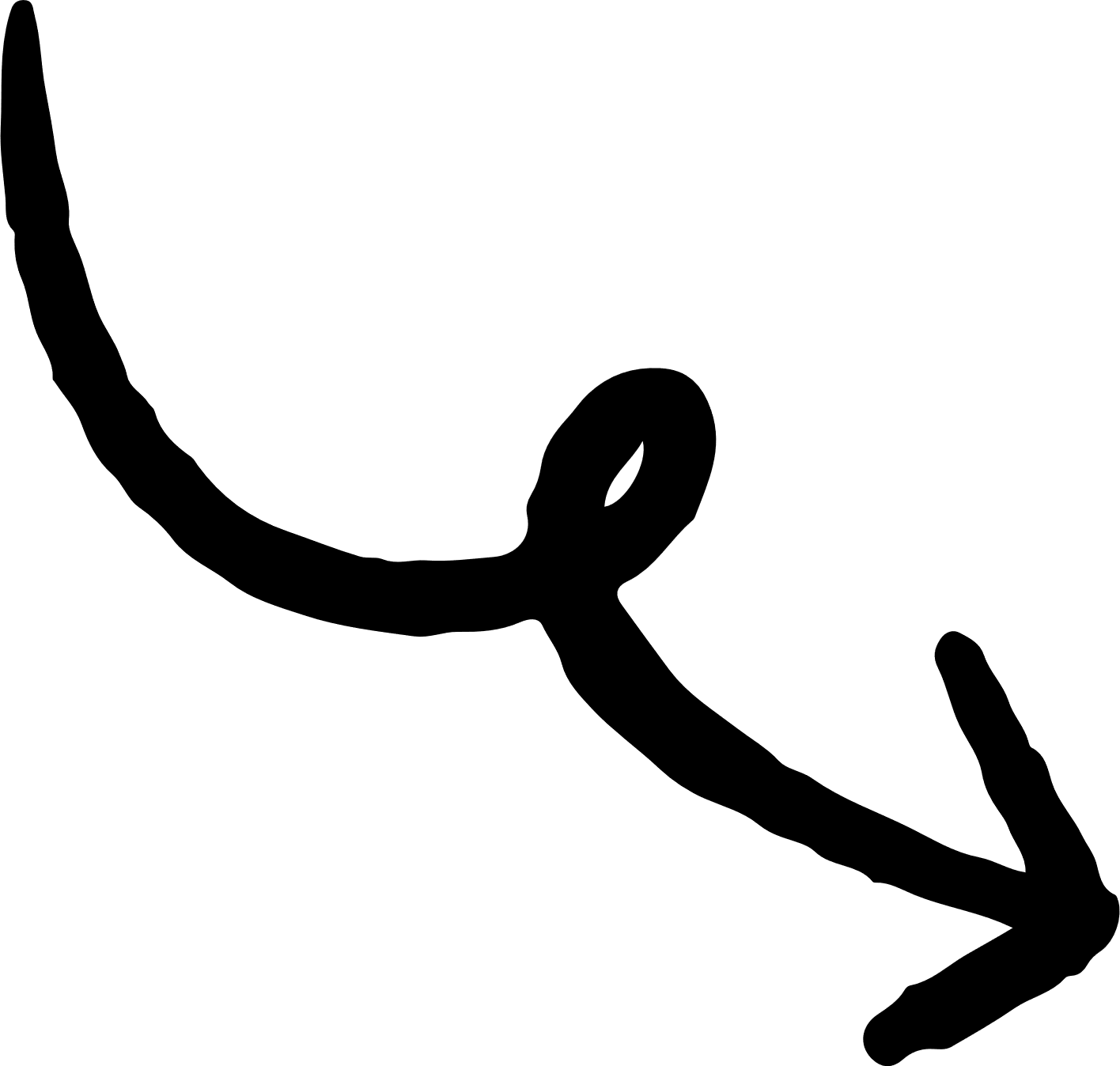 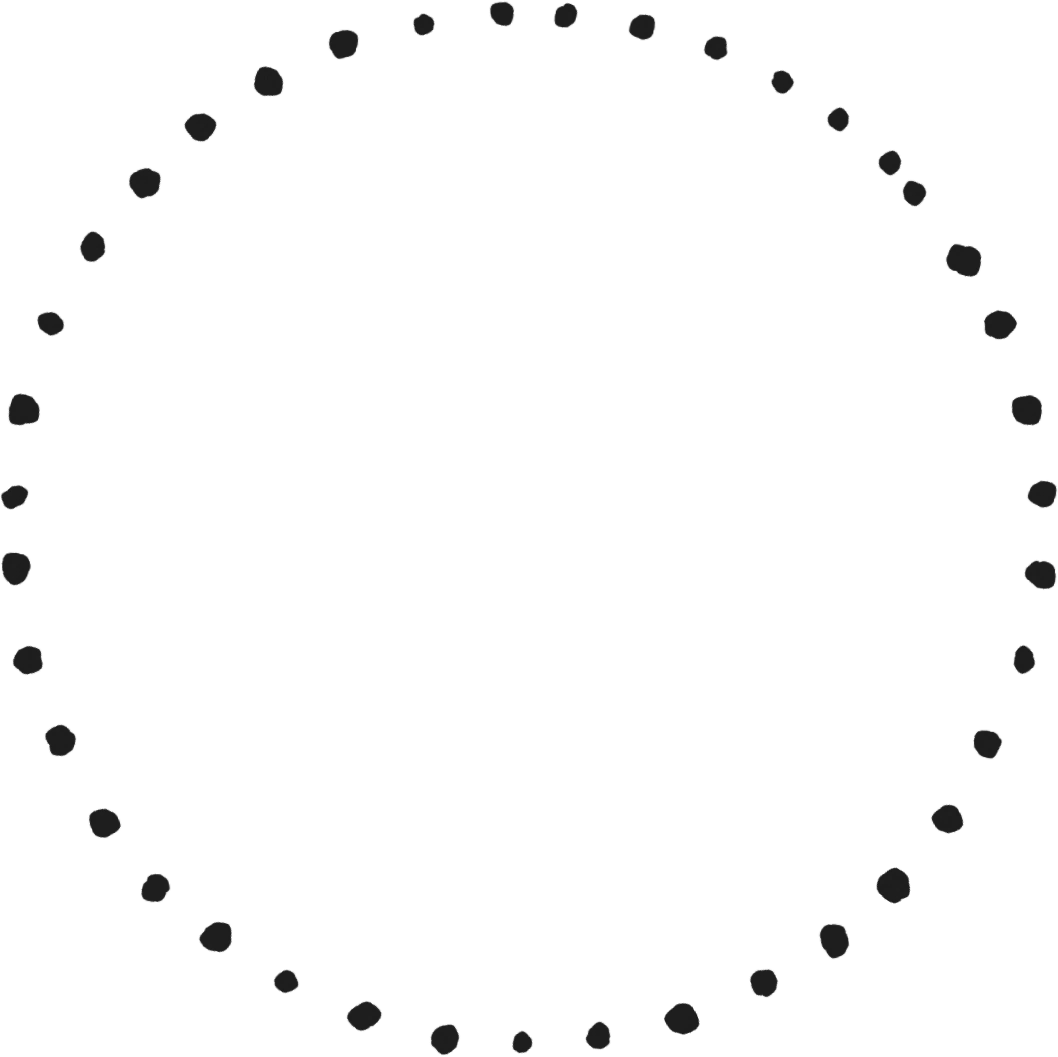 Did you know…
Adam
Genesis tells us that God invited Adam to name the animals!
#DuckBilledPlatypus
ORIGINS
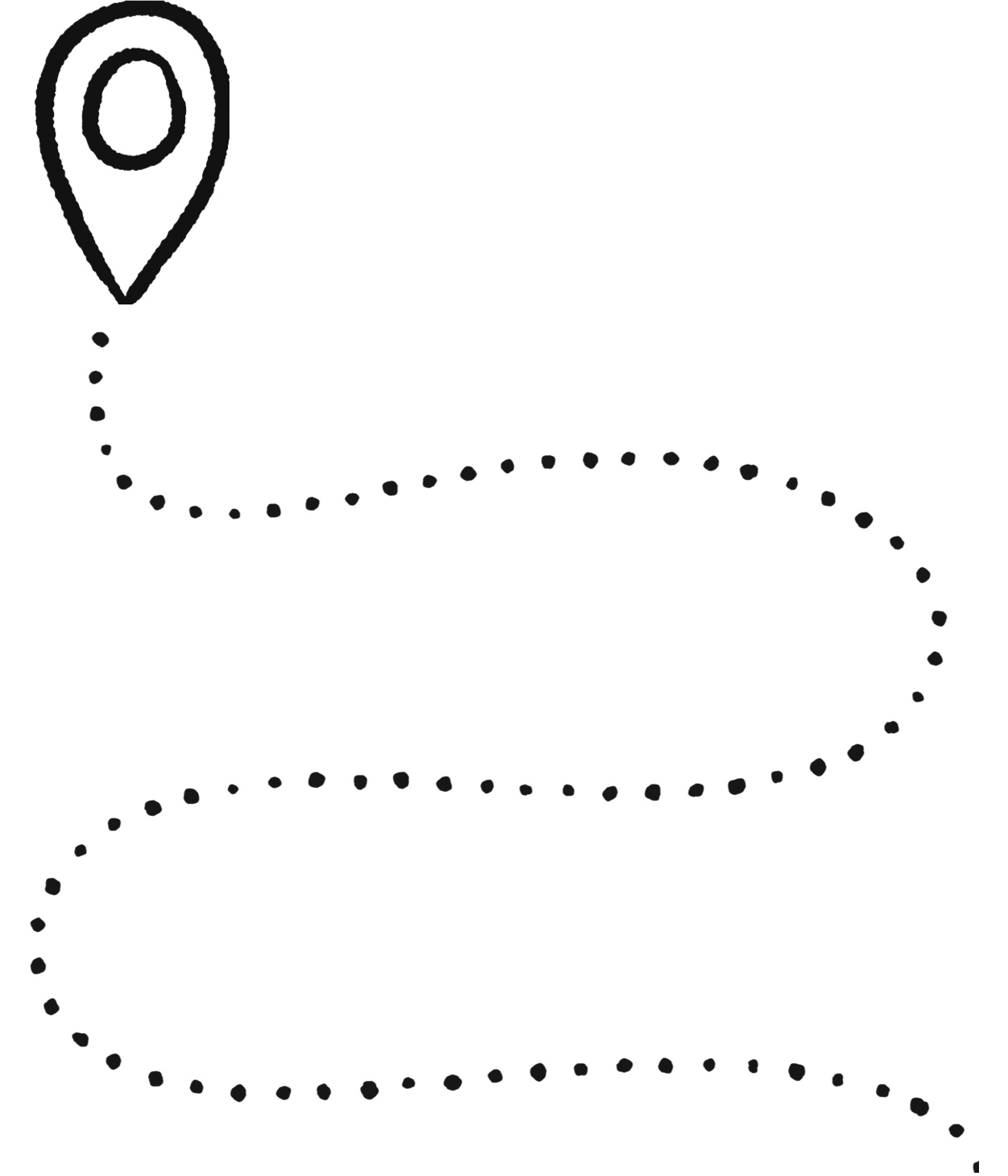 Beat 1 ORIGINS
Character 2
Clue 1
Created the universe#Genesis 1.1
ORIGINS
Clue 2
Made people to reflect their image#Genesis 1.27
ORIGINS
Clue 3
Love in all its fullness#Corinth 13 #1 John 4
ORIGINS
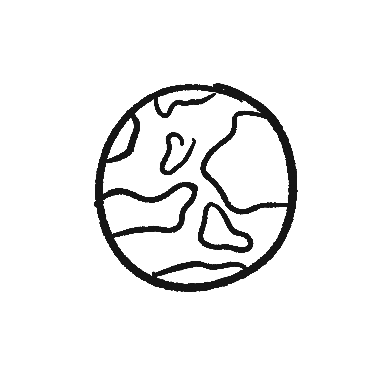 Is it…
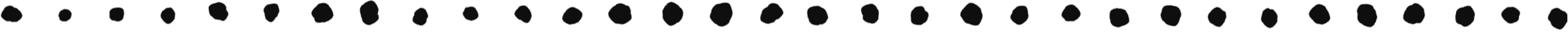 a. The serpent
c. Eve
b. Adam
d. God
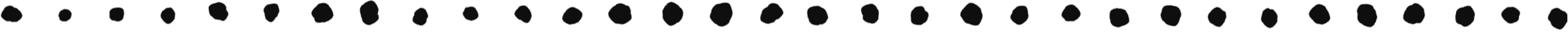 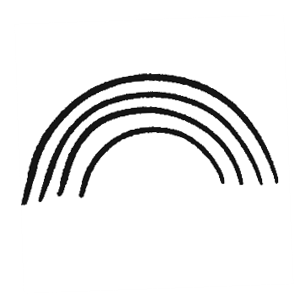 ORIGINS
Answer
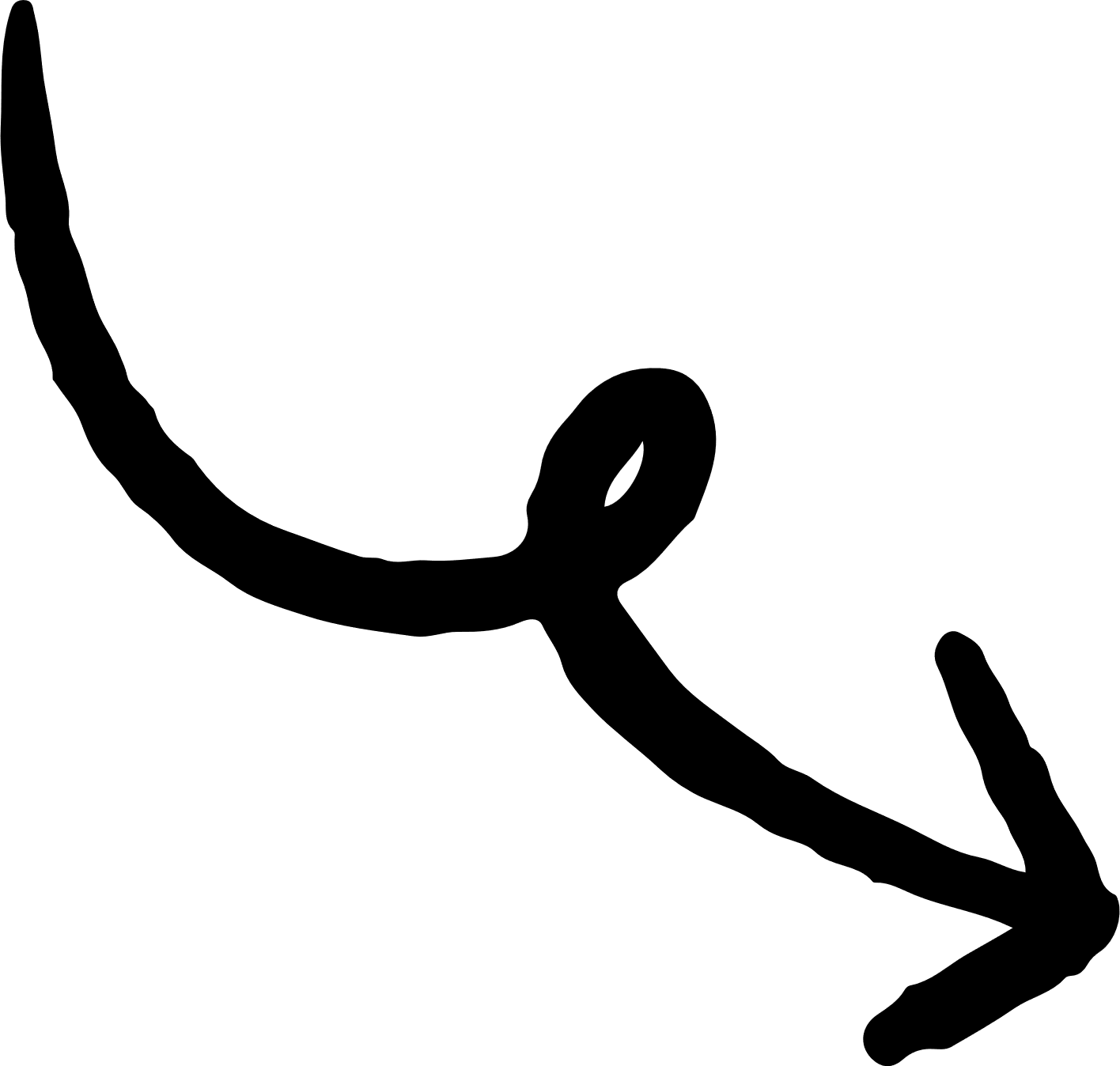 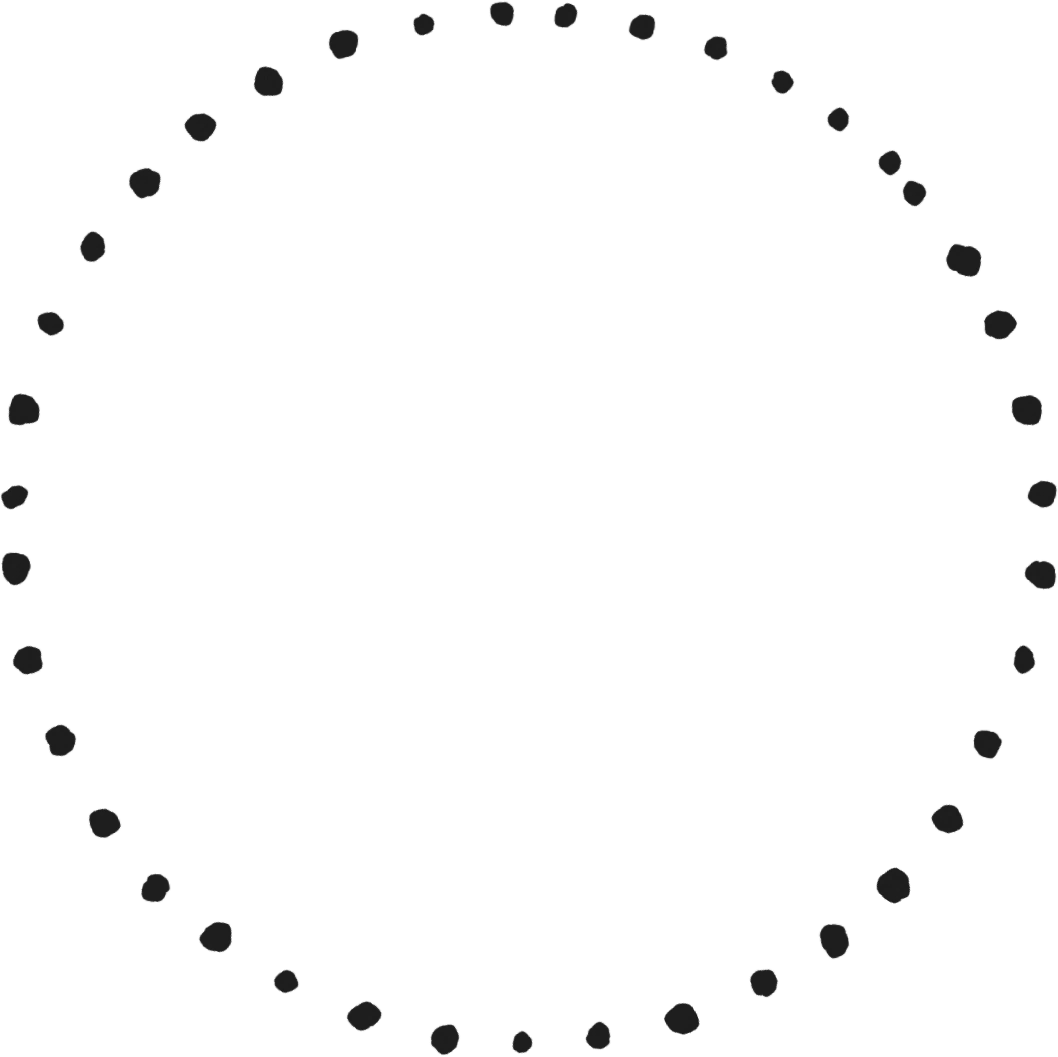 Did you know…
God (Yahweh)
God has many titles – Provider, Helper, Strong Deliverer. But the Bible says he told Moses his name
#Yahweh #Exodus 3.14
ORIGINS
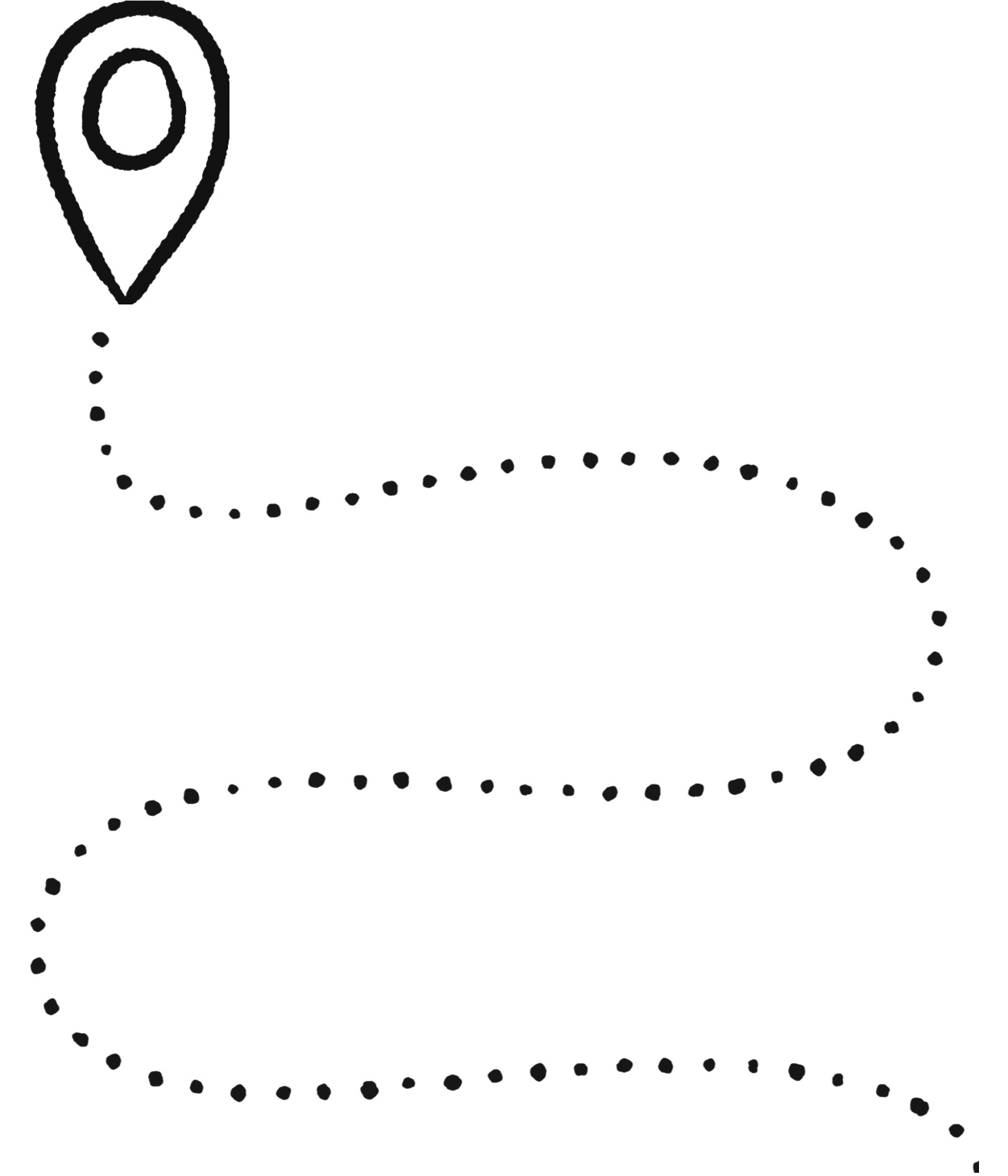 Beat 1 ORIGINS
Character 3
Clue 1
‘Blameless among the people of his time, and walked faithfully with God’#TopLad #Genesis 6.9
ORIGINS
Clue 2
Like a holy version of Dr Dolittle #Animals 2 by 2
ORIGINS
Clue 3
Had a floating zoo in case it rained #PassTheUmbrella
ORIGINS
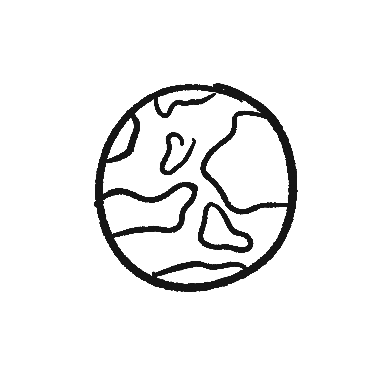 Is it…
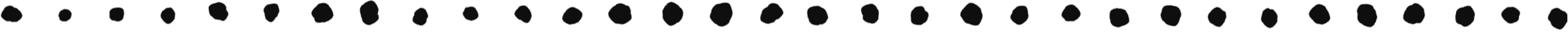 a. Abraham
c. Ryan
b. Noah
d. Dave
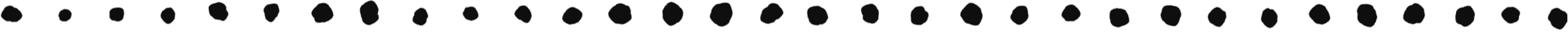 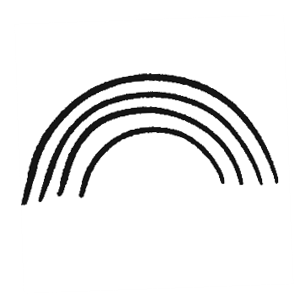 ORIGINS
Answer
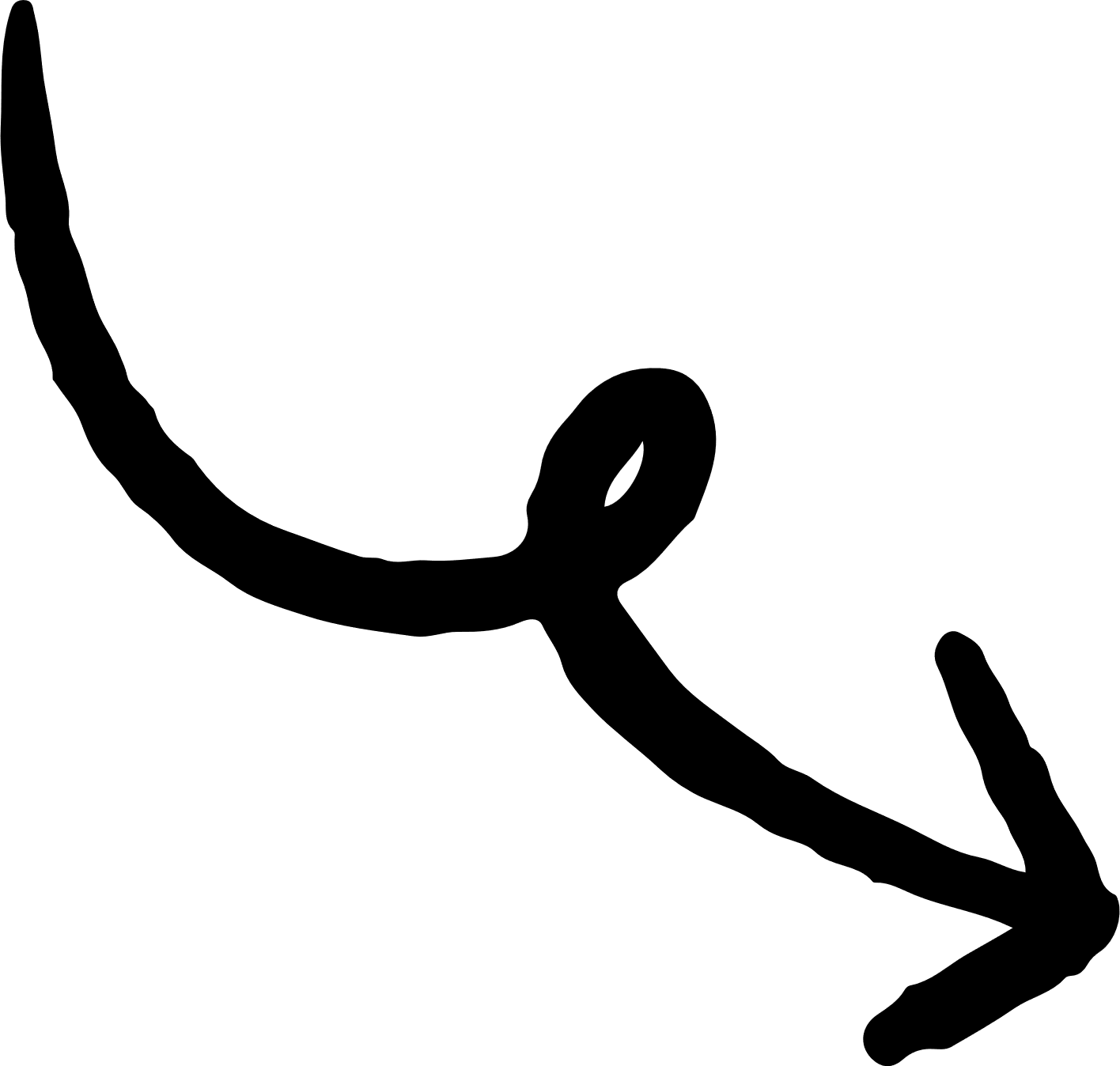 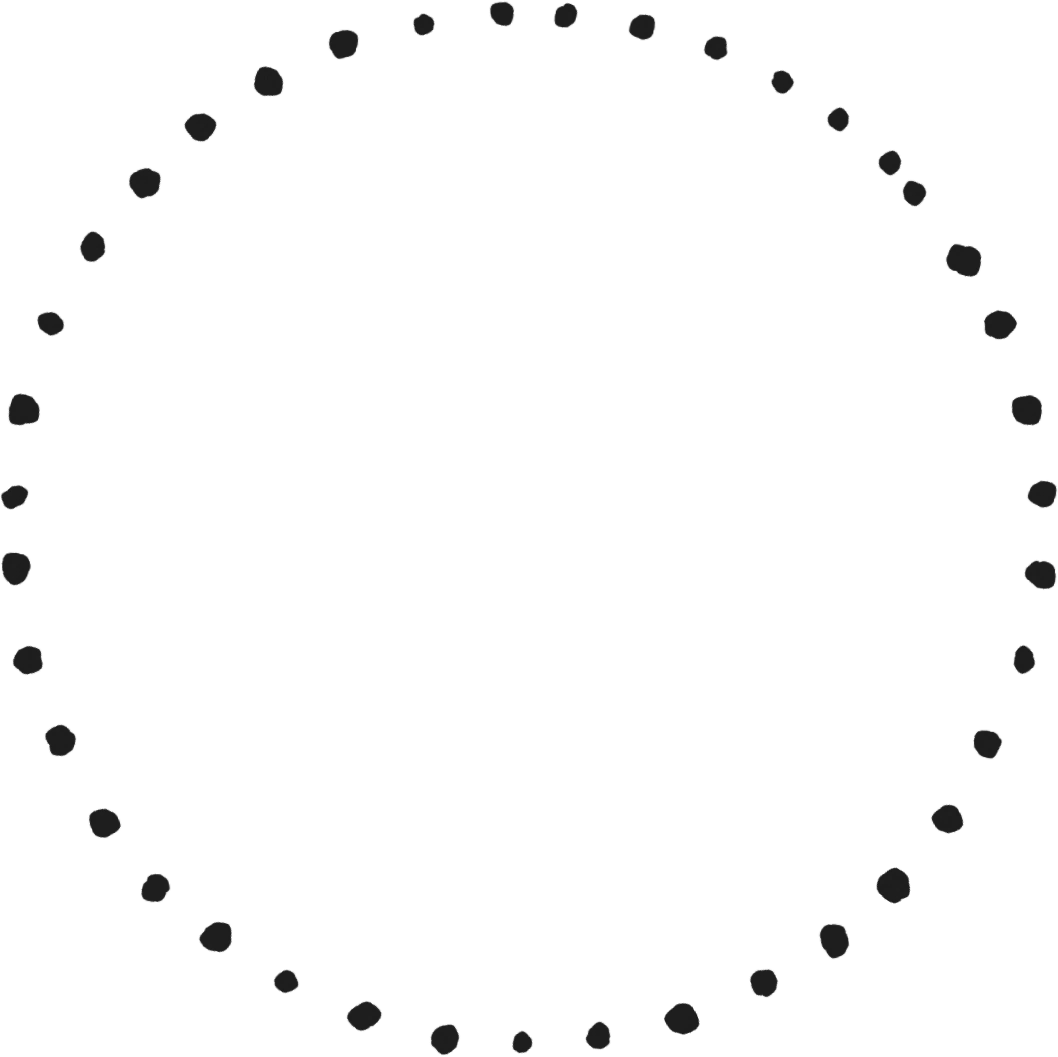 Did you know…
Noah
The Bible says Noah lived to be 950 years old!
#OldTimer #Genesis 9.29
ORIGINS